Löpande
Januari
Styrelsemöten sista måndagen varje månad
Sektionsrapporter
Arbetsgivaråtaganden
Ekonomiuppföljning för hela föreningen sker månadsvis
Sektionsträff
Februari
December
LOK-stöd
November
Mars
Lokalkostnadsbidrag
Träff med kommunen
April
Utbildning
Oktober
Verksamhets-planering
Material inför årsmöte
Utbildning, 
     föreläsning/inspiration
September
Maj
Sektionsträff
Hagaparken aktivitetsdag
Träff med kommunen
Planering för sektionsträffar
Fakturering medlemsavgifter
Augusti
Juni
LOK-stöd
Årsmöte
Konstituerande möte
Juli
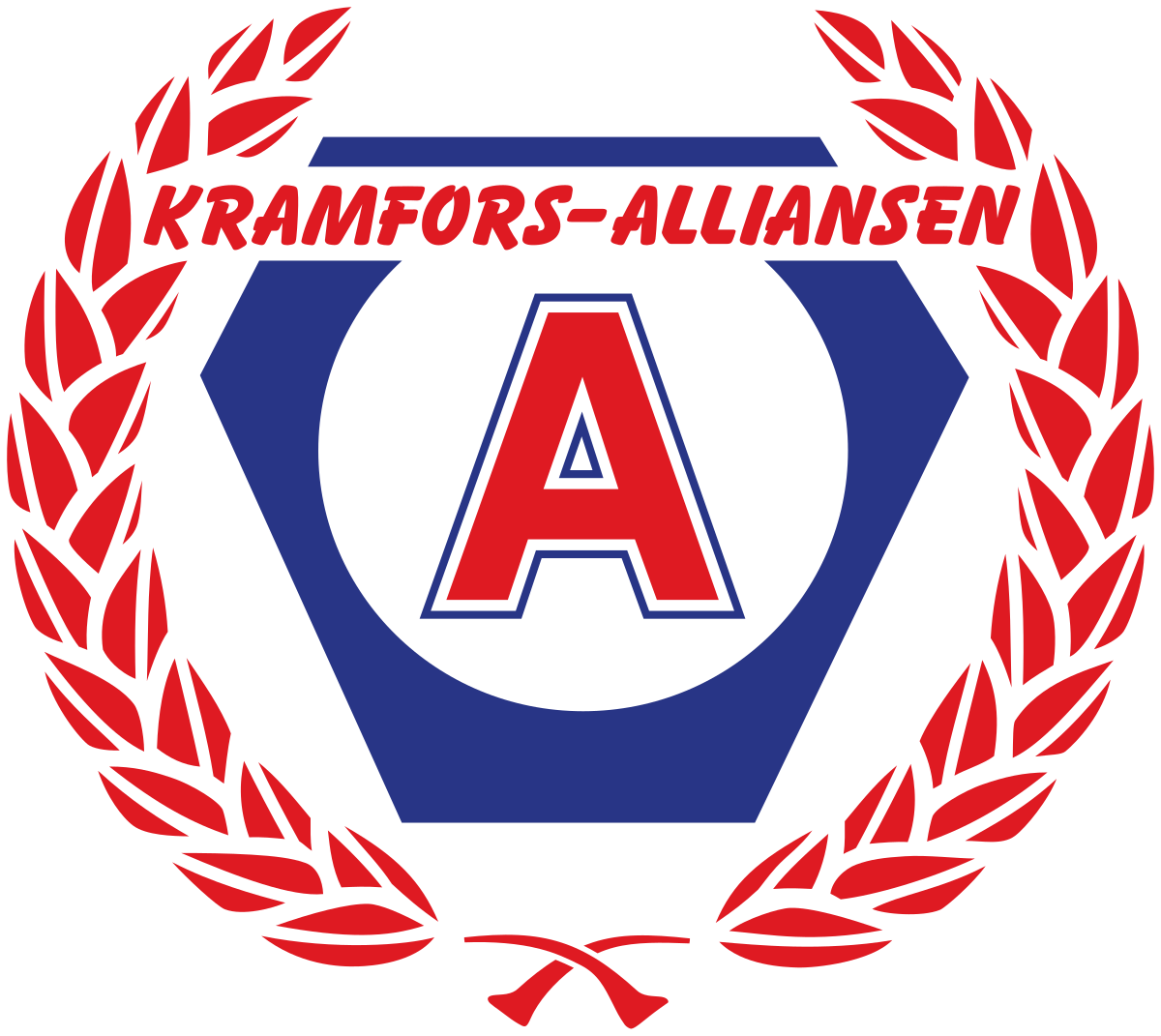